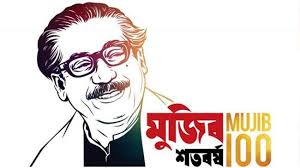 স্বাগতম
মোঃ মাহাবুর রশিদ
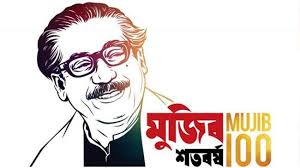 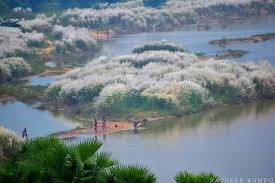 পরিচিতি
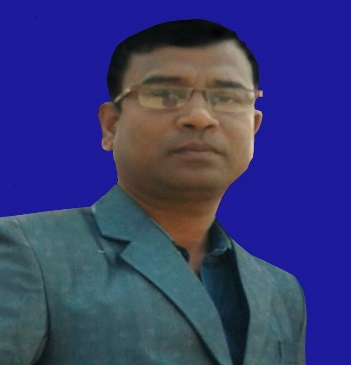 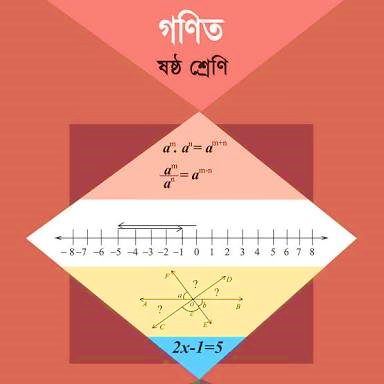 শ্রেণীঃ ৬ষ্ঠ 
বিষয়ঃ গণিত
অধ্যায়ঃ ১ম
সময়ঃ ৪৫ মিনিট
তাং ১২/১২/২০২০
মোঃ মাহাবুর রশিদ
সহকারি শিক্ষক(গণিত) 
বরেন্দ্র একাডেমী মাধ্যমিক বিদ্যালয়
নিয়ামতপুর, নওগাঁ
মোবাইল নং ০১৭৪১-১৯৮৪৮০
Email: mahaburrashidict56@gmail.com
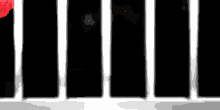 মোঃ মাহাবুর রশিদ
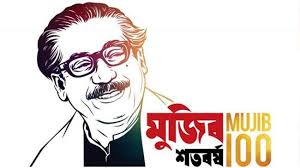 নিচে বিভিন্ন ধরনের আয়তক্ষেত্র দেখানো হলো
আয়তক্ষেত্রগুলোর মধ্যে কোন্‌ আয়তক্ষেত্রটি  common আয়তক্ষেত্র ?
৩
৩  ৫ =
৫
৩  ১০ =
৩  ১৫ =
৬ ১০  =
মোঃ মাহাবুর রশিদ
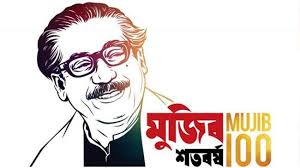 এসো নিচের সমস্যা নিয়ে একটু চিন্তা করি
৩ x ৫ আয়তক্ষেত্রটি, সকল আয়তক্ষেত্রে common থাকায় এটি সকল আয়তক্ষেত্রের গরিষ্ঠ সাধারণ গুণনীয়ক।
সাধারণ
গরিষ্ঠ
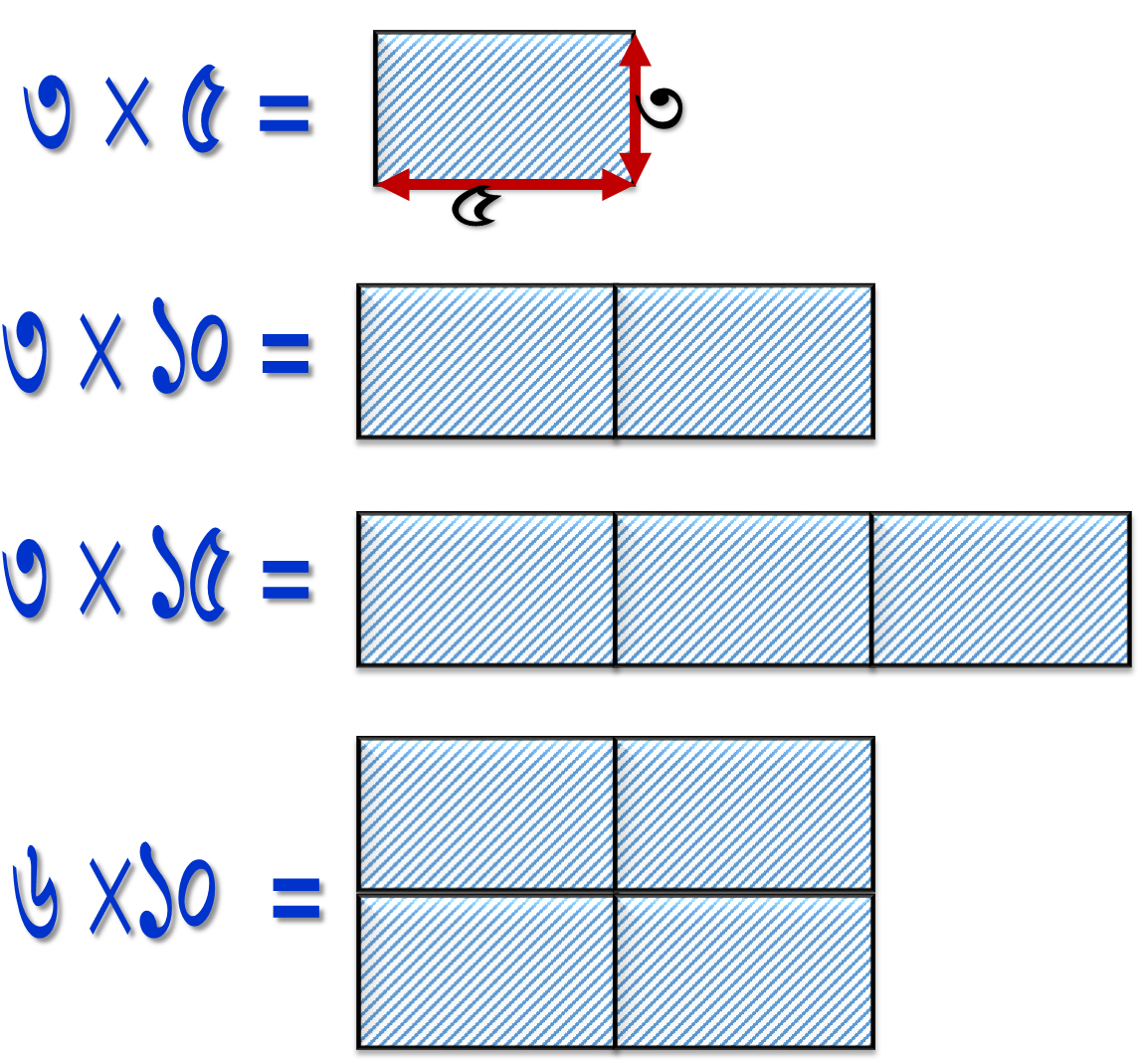 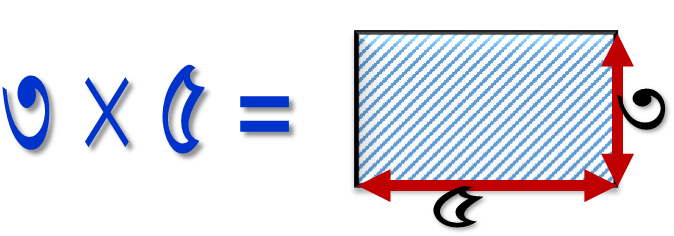 গূ্ণনীয়ক
মোঃ মাহাবুর রশিদ
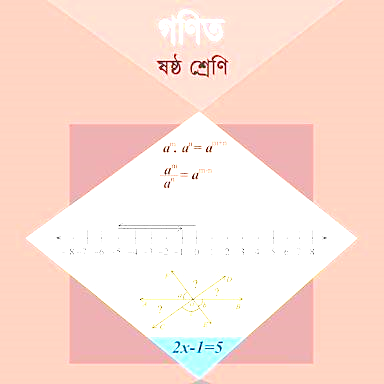 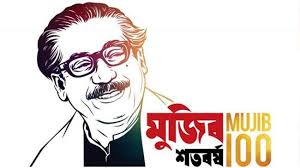 আজকের পাঠের শিরোনাম...
গ.সা.গু.।
মোঃ মাহাবুর রশিদ
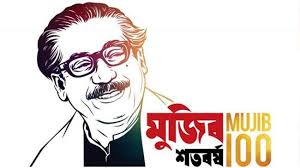 শিখনফল
পাঠশেষে শিক্ষার্থীরা -
 গ . সা . গু কী তা  বলতে পারবে ;
 গুণনীয়কের  সাহায্যে  গ . সা . গু  নির্ণয় করতে পারবে ;
 মৌলিক গুণনীয়কের  সাহায্যে  গ . সা . গু  নির্ণয় 	করতে পারবে ;
 ভাগের সাহায্যে  গ . সা .  গু  নির্ণয় করতে পারবে ।
মোঃ মাহাবুর রশিদ
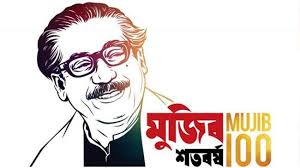 চলো গ.সা.গু কী তার একটি ভিডিও দেখি
মোঃ মাহাবুর রশিদ
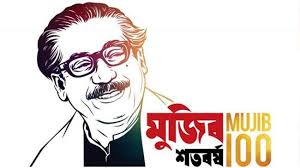 ৩০ এর গুণনীয়ক
12 এর গুণনীয়ক
৩
৩
৬
৬
৩০
১২
২
২
৫
২
১
১
৬
৬
মোঃ মাহাবুর রশিদ
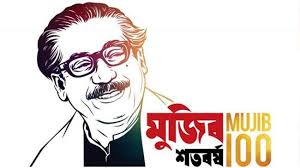 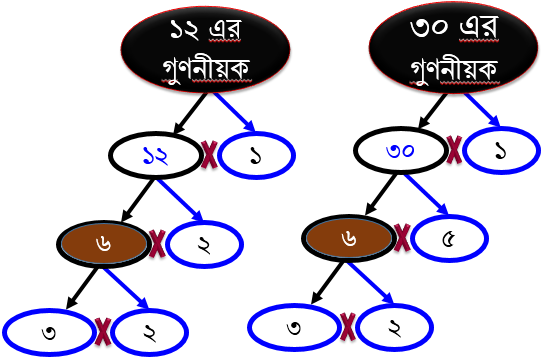 গরিষ্ঠ
গুণনীয়ক
সাধারণ
প্রদত্ত সংখ্যাগুলোর সাধারণ গুণনীয়কগুলোর মধ্যে সবচেয়ে বড় গুণনীয়ককে ঐ সংখ্যাগুলোর গরিষ্ঠ সাধারণ গুণনীয়ক ( গ.সা.গু ) বলে ।
মোঃ মাহাবুর রশিদ
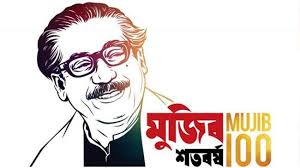 গুণনীয়কের সাহায্যে গ.সা.গু নির্ণয় ;
৪২ এর গুণনীয়ক
1৮ এর গুণনীয়ক
৩
৬
৬
42
১৮
৩
২
২
৭
৩
১
১
৬
৩
৬
২
৩
২
মোঃ মাহাবুর রশিদ
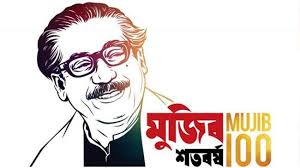 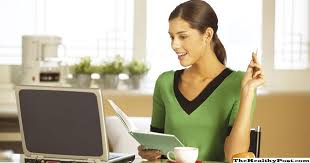 একক কাজ
গুণনীয়কের সাহায্যে গ.সা.গু নির্ণয় কর ;
৪ , ৮ ও ১২
মোঃ মাহাবুর রশিদ
[Speaker Notes: একক কাজের নির্ণেয় গ.সা.গু = ৪ ।]
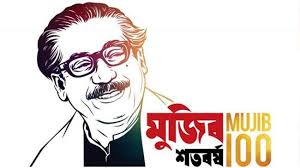 মৌলিক গুণনীয়কের সাহায্যে গ.সা.গু নির্ণয়;
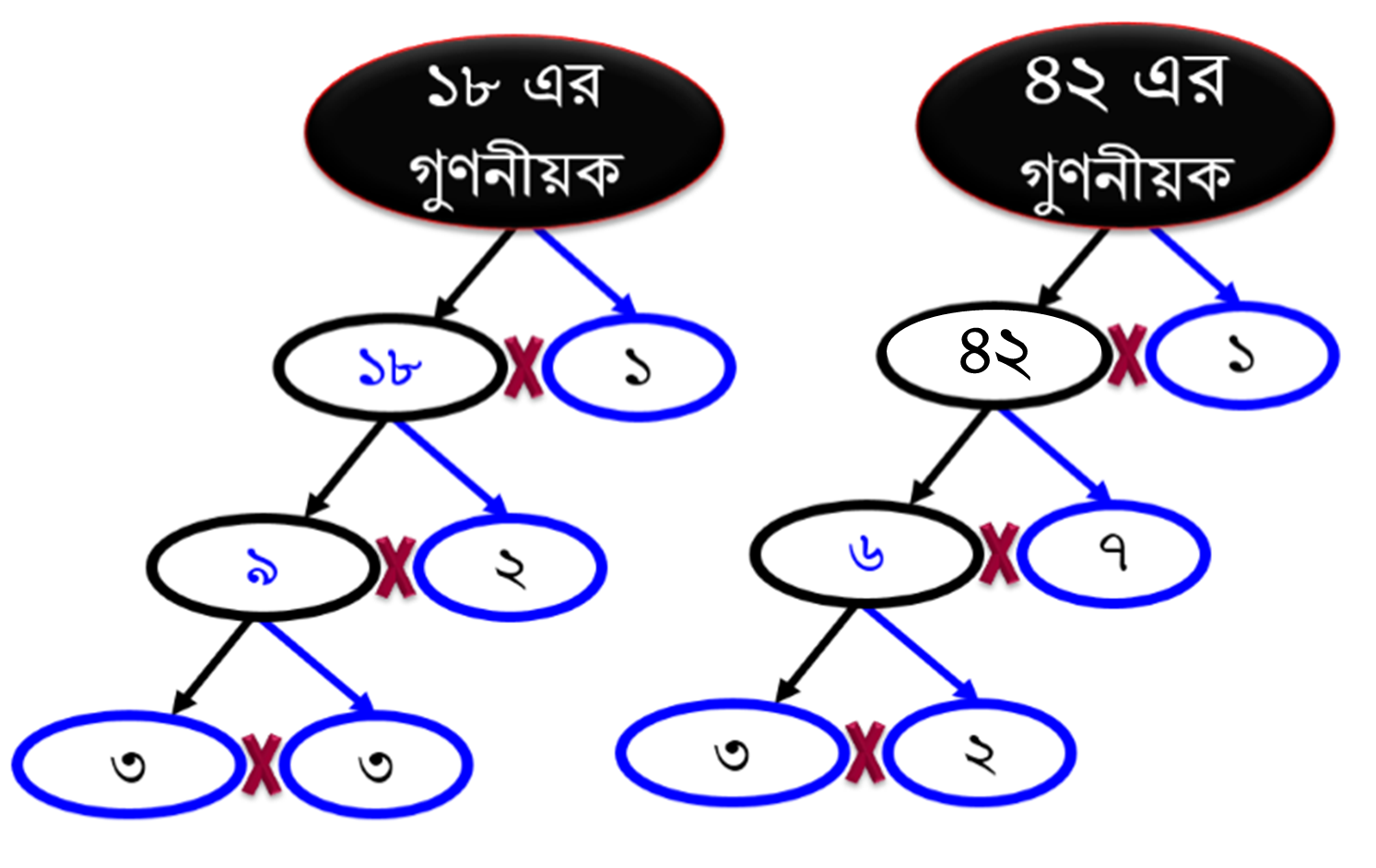 মোঃ মাহাবুর রশিদ
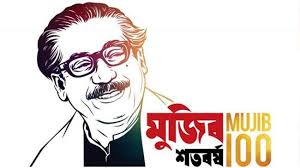 গুণনীয়ক ও মৌলিক গুণনীয়কের সাহায্যে গ.সা.গু নির্ণয় কর ;
২৪ , ৩৬ ও ৭২
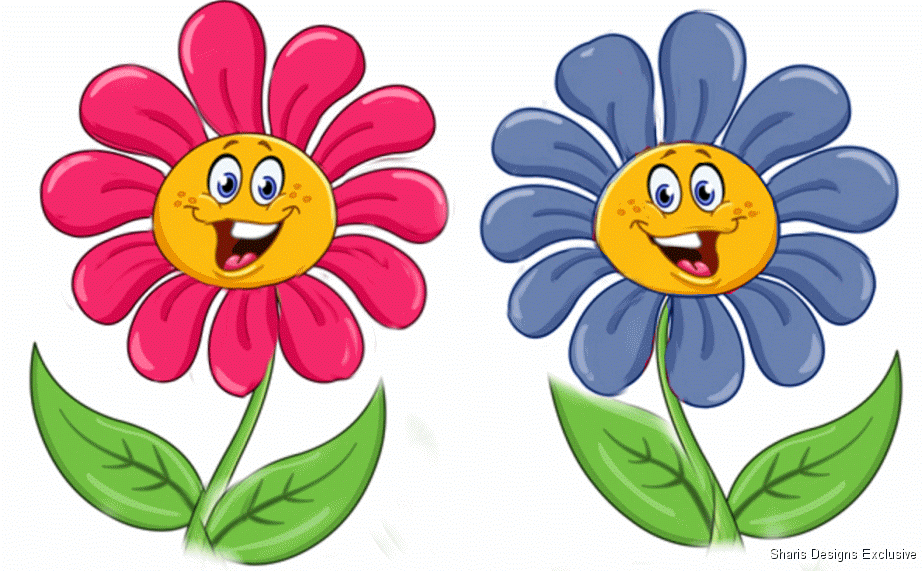 মোঃ মাহাবুর রশিদ
[Speaker Notes: একক কাজের নির্ণেয় গ.সা.গু = ১২ ।]
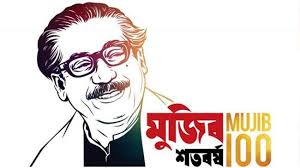 ভাগ প্রক্রিয়ায় গ.সা.গু নির্ণয় ;
২৮ , ৪৮ ও ৭২
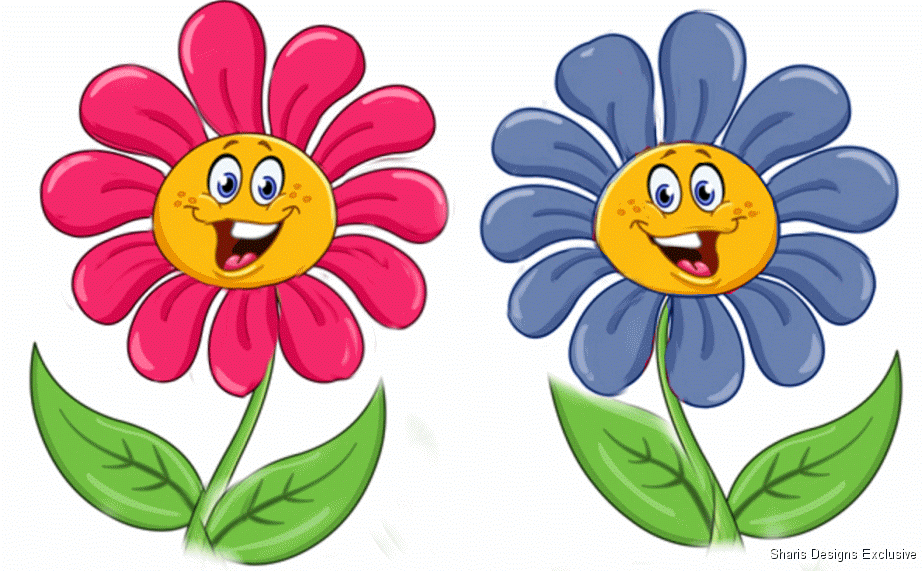 মোঃ মাহাবুর রশিদ
[Speaker Notes: নির্ণেয় গ.সা.গু = ৪]
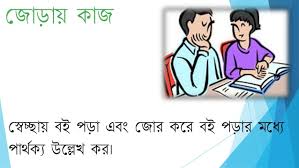 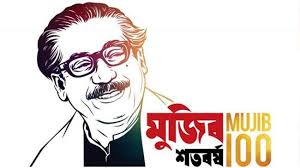 জোড়ায় কাজ
সর্বাধিক  কত মাপের মগ দ্বারা বালতি দু’টি  তরলে পূর্ণ করা যাবে এবং কোন বালতিতে কত মগ তরল আছে নির্ণয় কর ।
মোঃ মাহাবুর রশিদ
[Speaker Notes: সমাধান ; ৫লিটার মগ এবং ৮মগ ও ৩মগ]

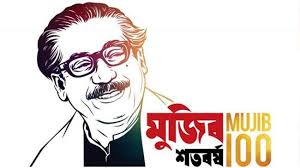 মূল্যায়ন

৩।	8 , 12 ও 1৫ এর গ.সা.গু নিচের 	কোনটি ?
২।	8 , 12 ও 16 এর সাধারণ মৌলিক গুণনীয়ক নিচের 	কোনটি ?
১।  ১২ , ১৮ ও ২৪ এর গ.সা.গু নিচের কোনটি ?
(খ) ২ , ৩
(ক) ২
(খ) ২
(খ) ৩
(ক) ১
(ক) ২
(ঘ)  ৪
(গ) ২ , ৪
(ঘ)  ৪
(ঘ) ৬
(গ) ৩
(গ) ৪
মোঃ মাহাবুর রশিদ
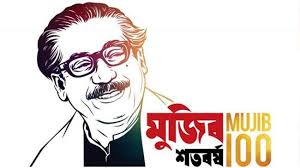 বাড়ির কাজ
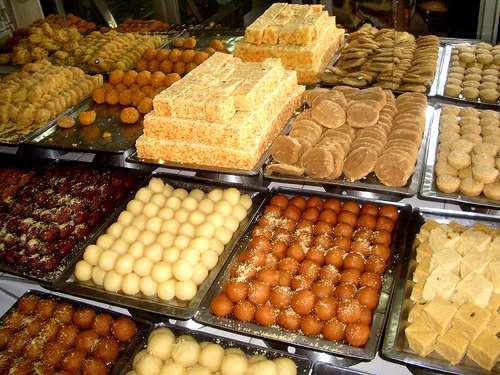 মিষ্টান্ন ভান্ডার
সর্বাধিক কত প্যাকেট মিষ্টি হয়েছে নির্ণয় কর এবং প্রতি প্যাকেটে কোন প্রকার কয়টি করে মিষ্টি ছিল তা নির্ণয় কর ।
মোঃ মাহাবুর রশিদ
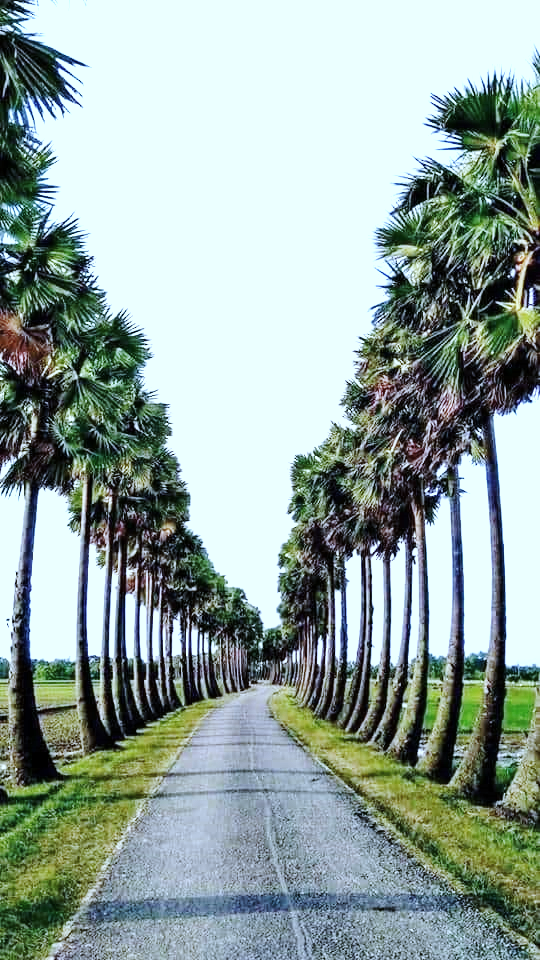 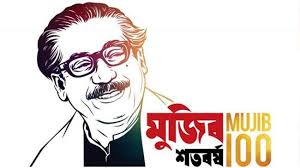 ধন্যবাদ সবাইকে
মোঃ মাহাবুর রশিদ